CUENTA PÚBLICA 2020
COMPLEJO EDUCACIONAL SAN ALFONSO
Eyzaguirre 2879   Fono: 22852 1092
www.colegiosanalfonso.cl
planificacionessanalfonso@gmail.com
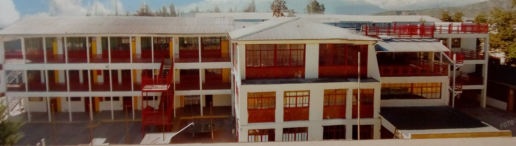 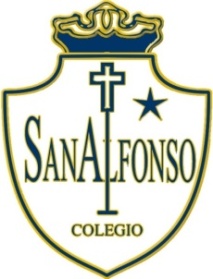 Educar  es  enseñar  a  vivir
ANTECEDENTES GENERALES DEL COLEGIO
La Cuenta Pública de la Gestión Educativa 2020, se expone a continuación, se dará a conocer las acciones en el ámbito de la gestión liderazgo, gestión pedagógica y de convivencia escolar, en el contexto de Pandemia Mundial.
Visión.
Queremos ser un referente, personas con habilidades sociales que buscan el bien común.
Formar profesionales técnicos de Nivel Medio, competentes en el mundo laboral
Misión
ANTECEDENTES GENERALES DEL COLEGIO
RECURSOS DEL ESTABLECIMIENTO
A.- Recurso Humano
RECURSOS FINANCIEROS
INGRESOS
EGRESOS
73,35% Remuneración y                       apoyo pedagógico.
9,97% Administración
6,67%Mantención, desinfección y sanitación.
0,17% Inmuebles
9,74% Apoyo pedagógico(classroom)
SUBVENCION GENERA

SUBVENCION PROYECTO PIE

SUBVENCION PROYECTO SEP
REMUNERACIÓN Y APOYO PEDAGÓGICO
Remuneración del personal del establecimiento.
Apoyo pedagógico:
Implementación de salas temáticas
Estantes y decoración en todas las salas de clases
Premiación  por logros académicos Implementación Laboratorio de        Ciencias
Libros de lectura complementaria ( editorial Planeta)
- Plataforma  Classroom.
MANTENCIONES
Constantes mantenciones eléctricas, sanitarias, alcantarillado, extintores, cámaras de seguridad, material de aseo y desinfección para el uso de los estudiantes, control de plagas, Pintura en  dependencias del colegio , reparación de estructura de oficinas-hall, reposición de vidrios , ventanales, mobiliario, llaves de lava mano, puertas.